Rajnochovice Jaro 2015
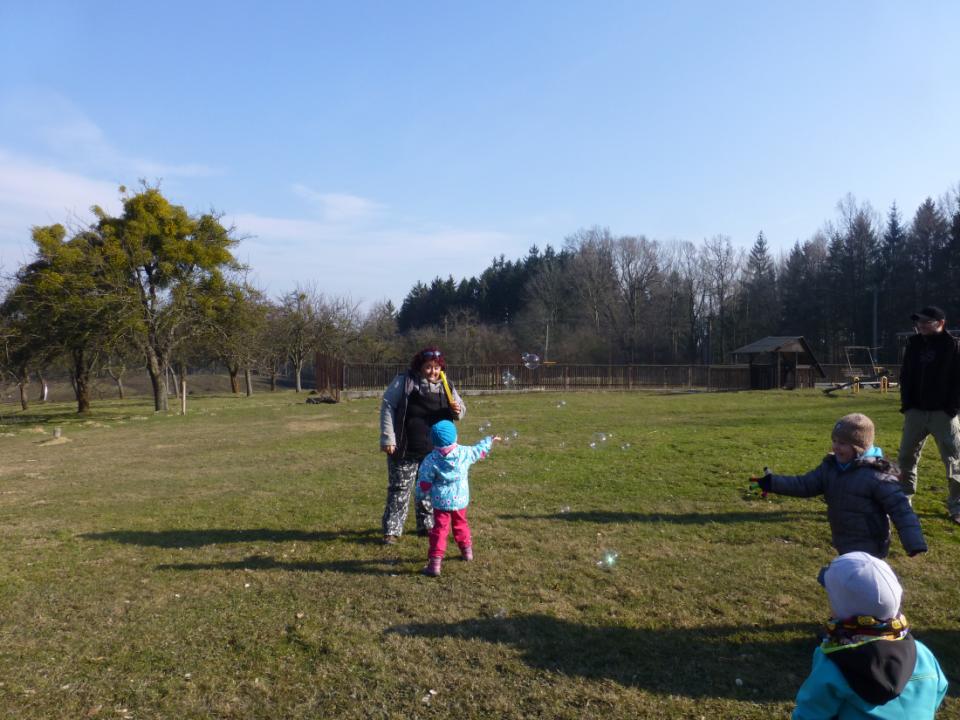 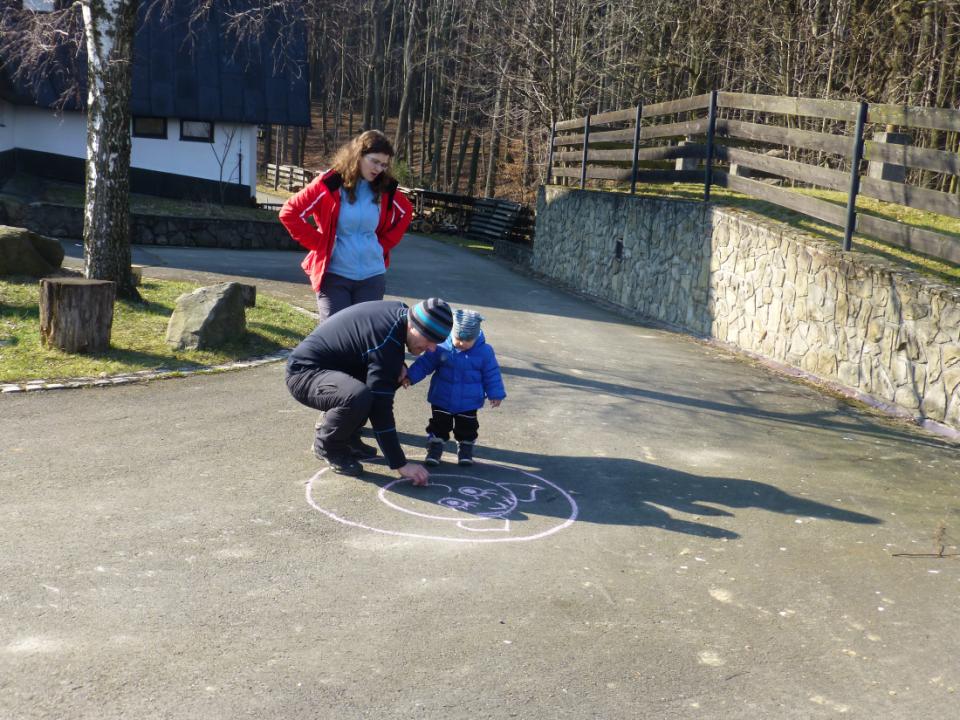 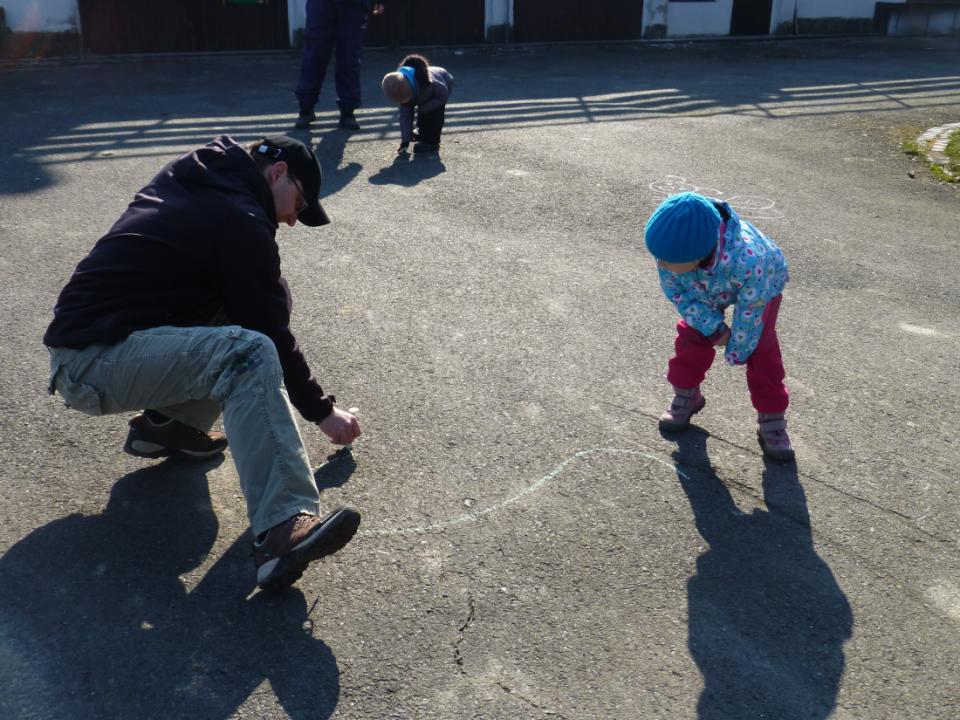 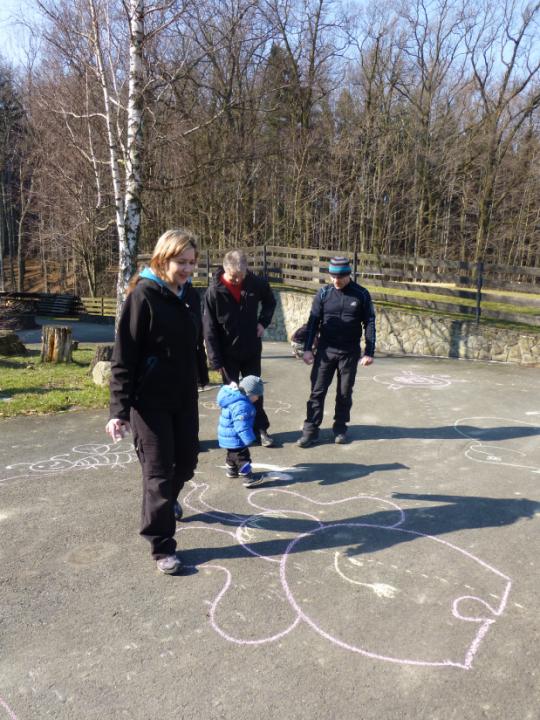 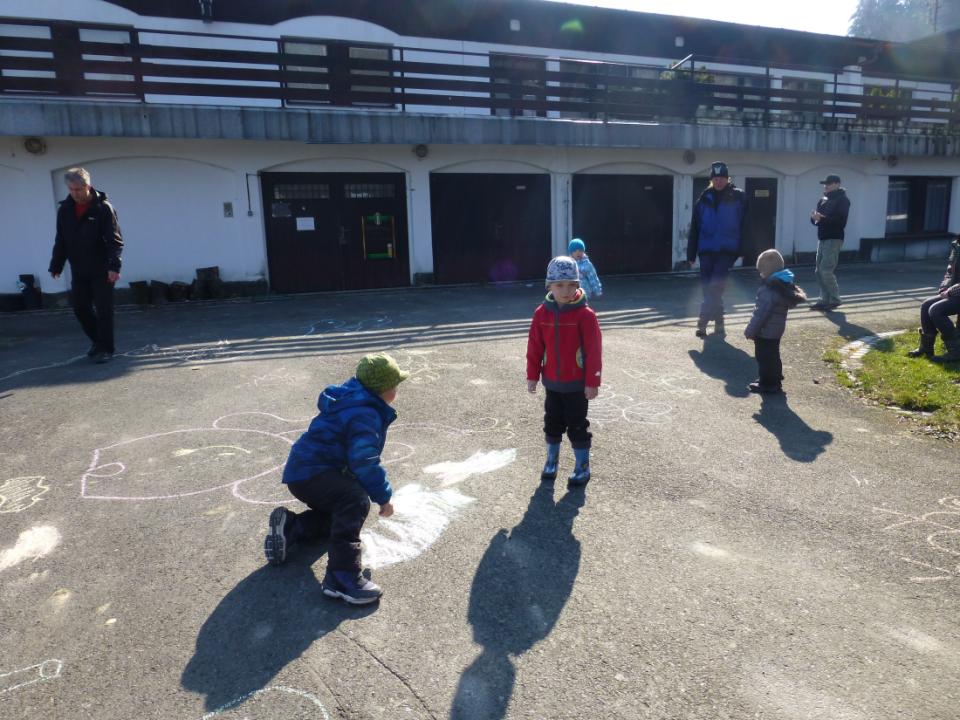 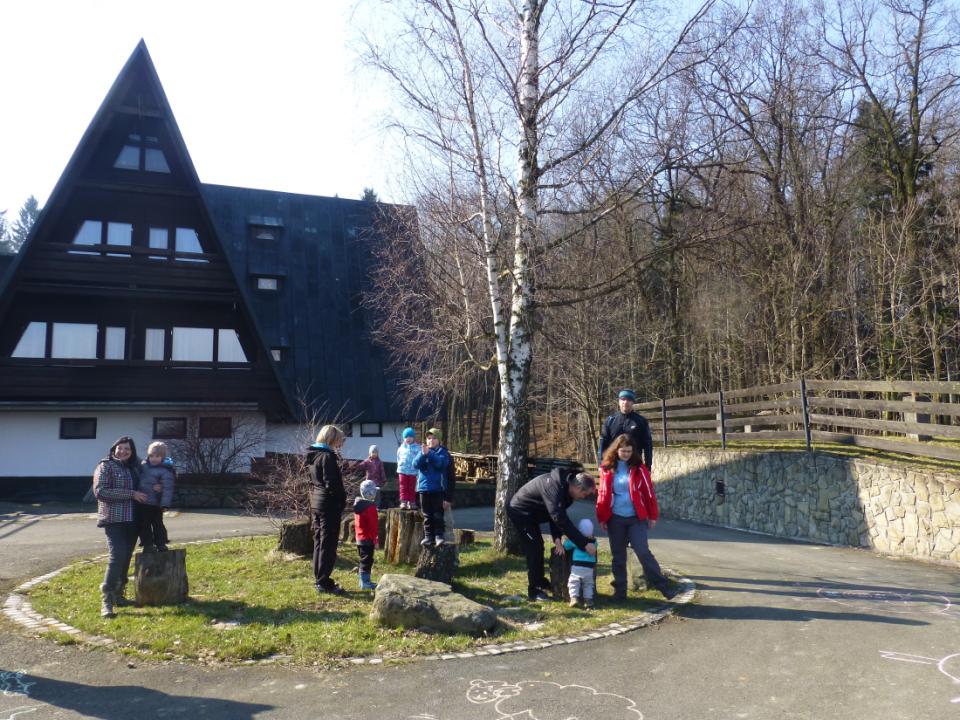 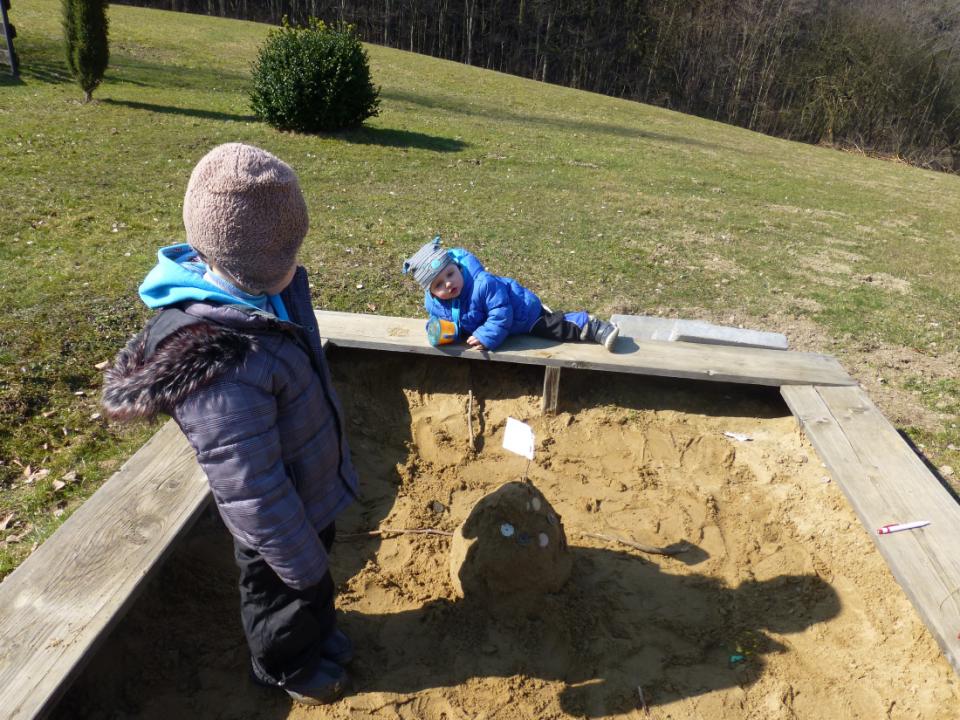 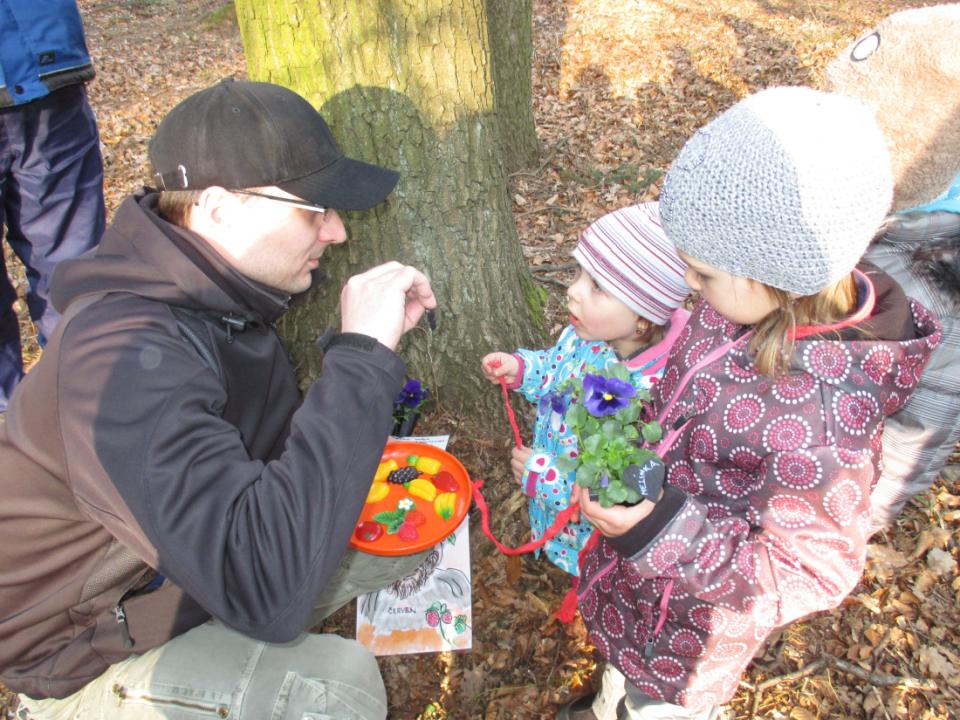 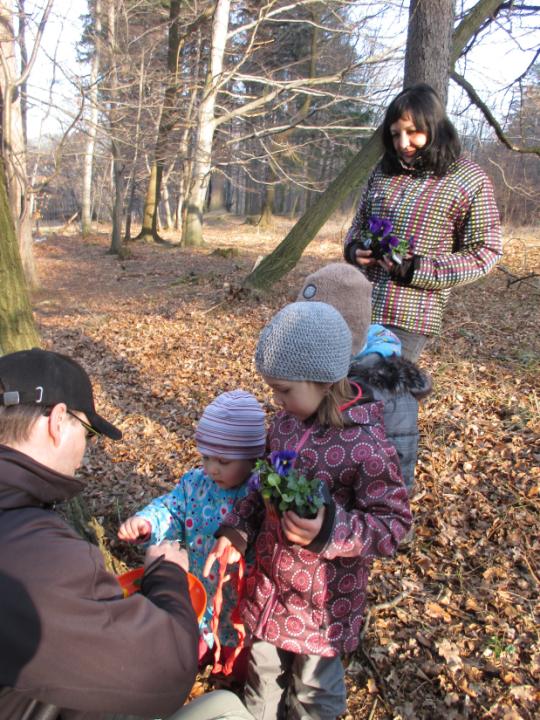 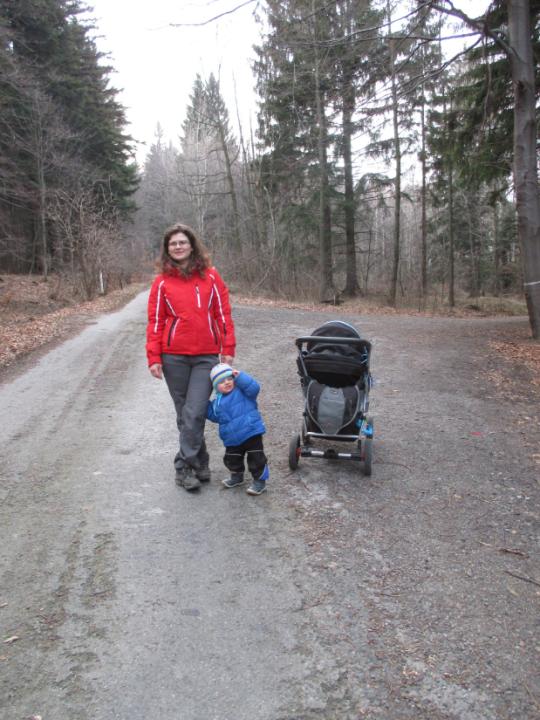 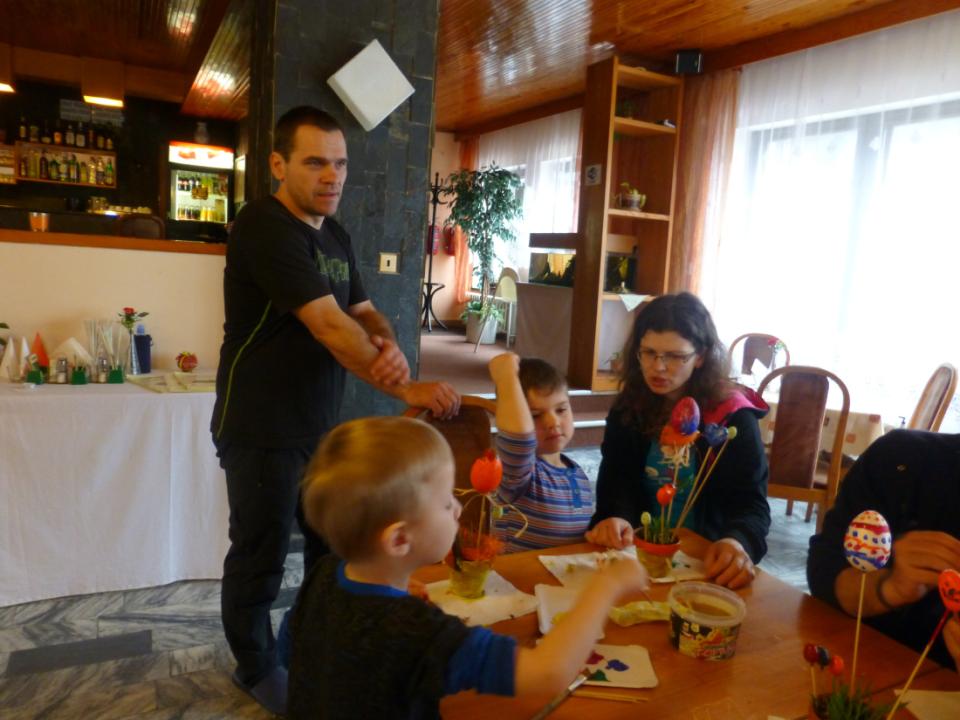 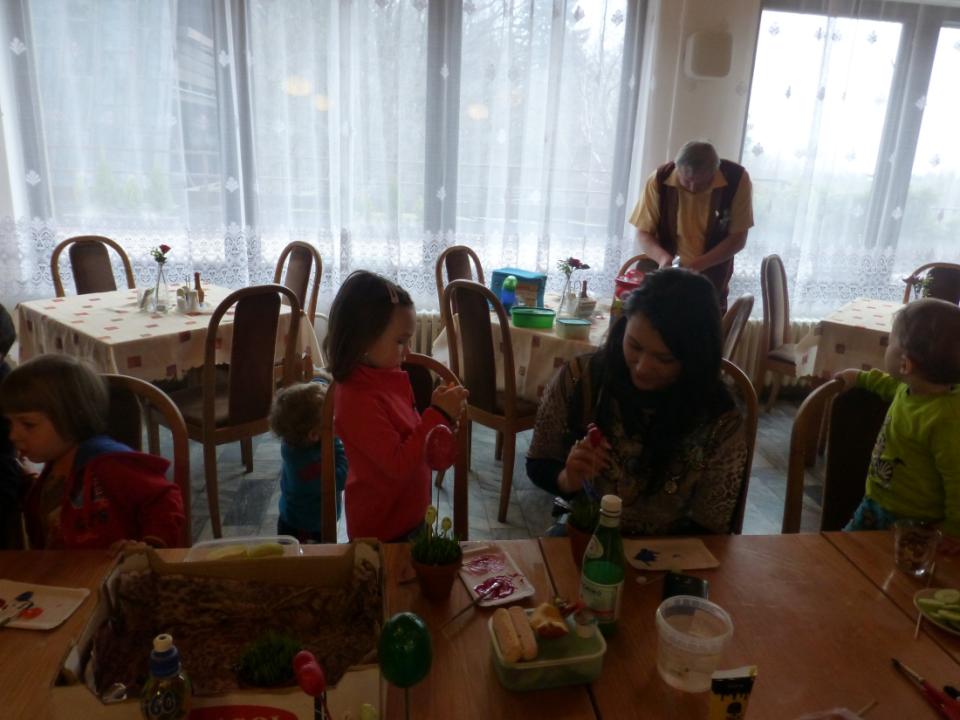 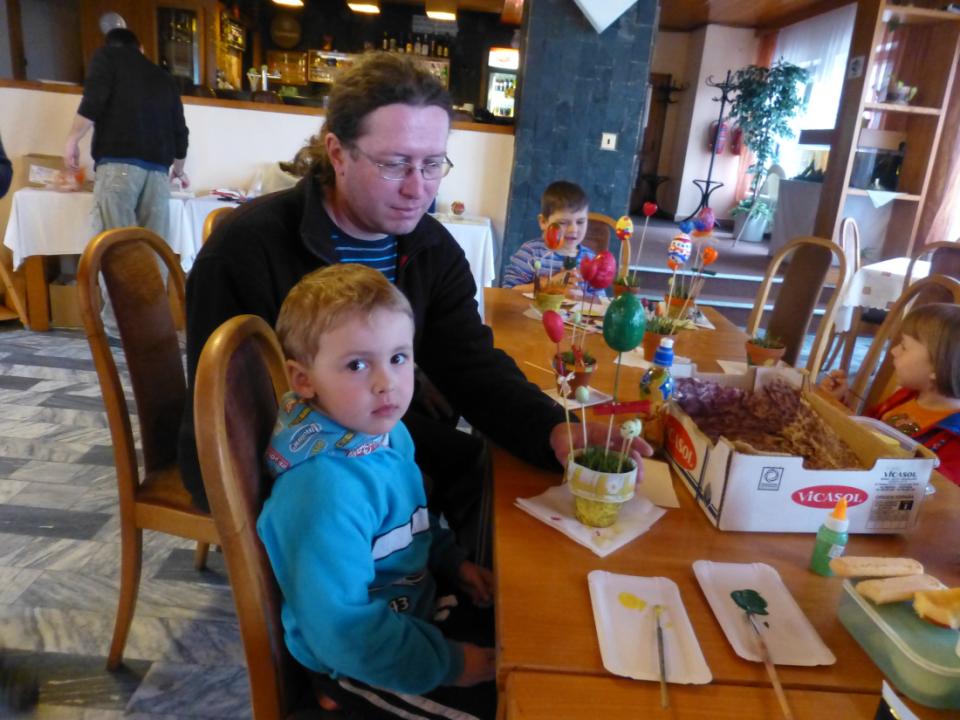 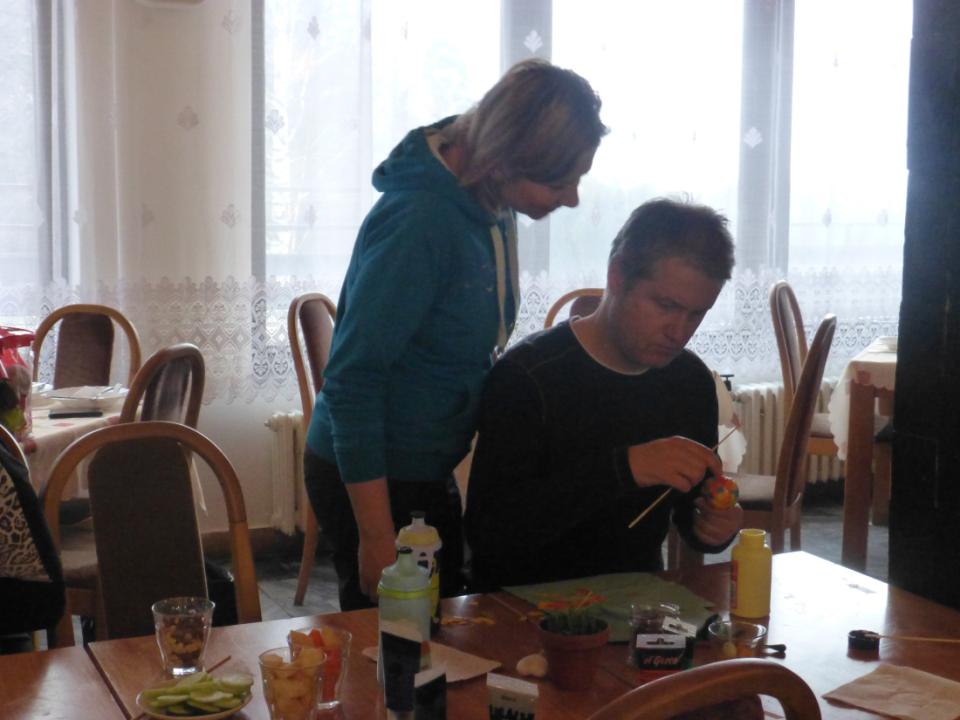 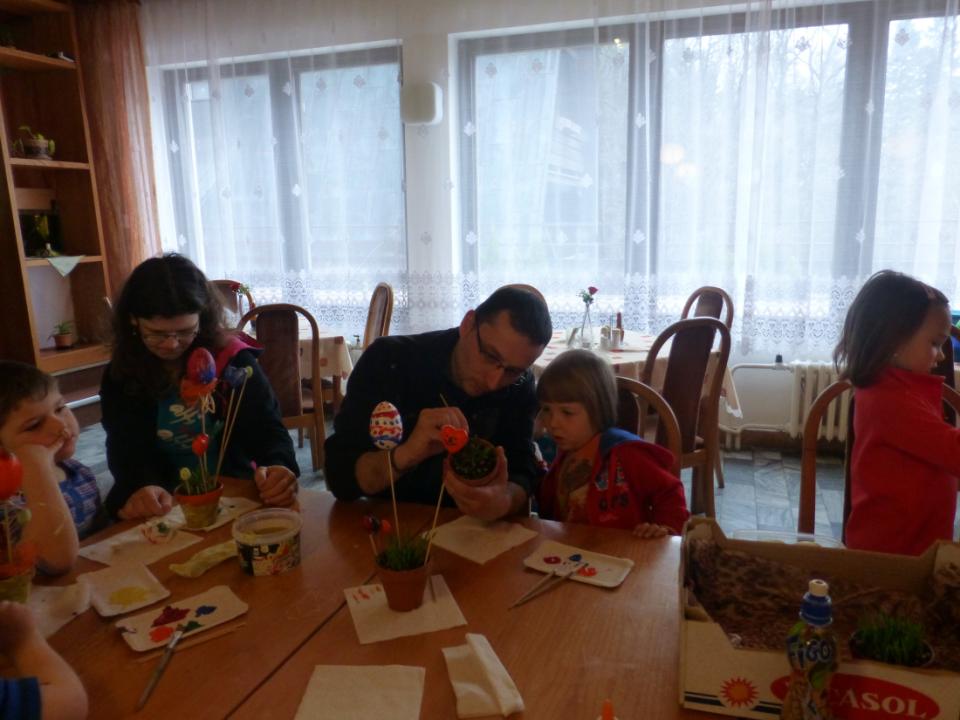 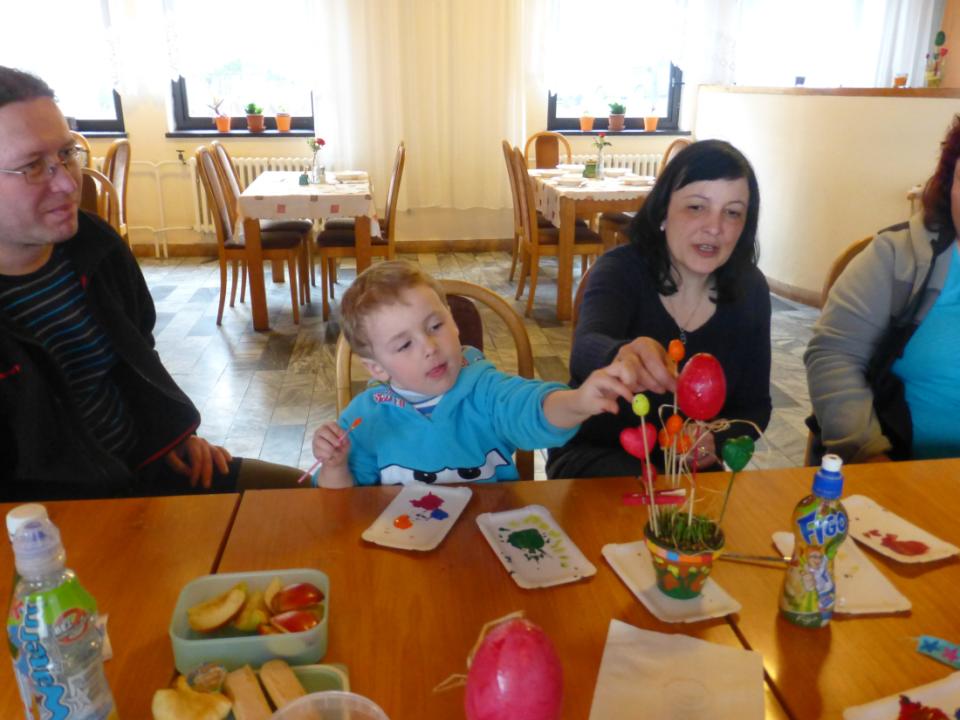 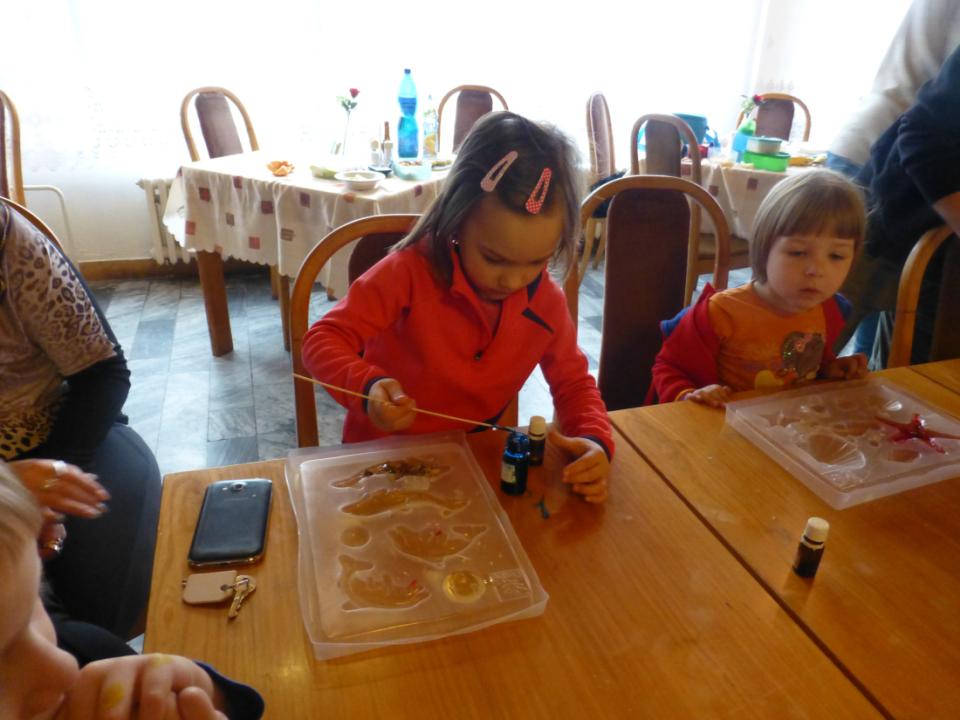 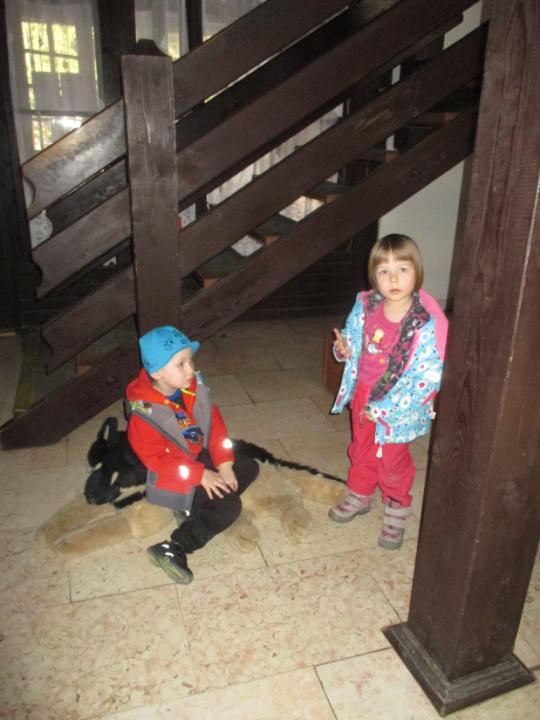 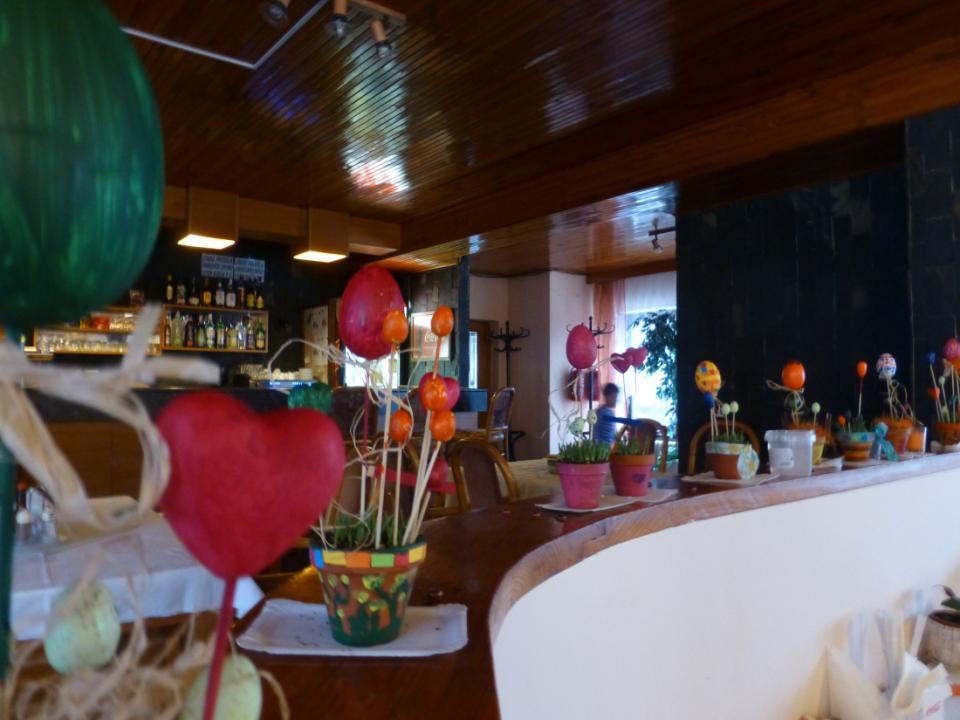 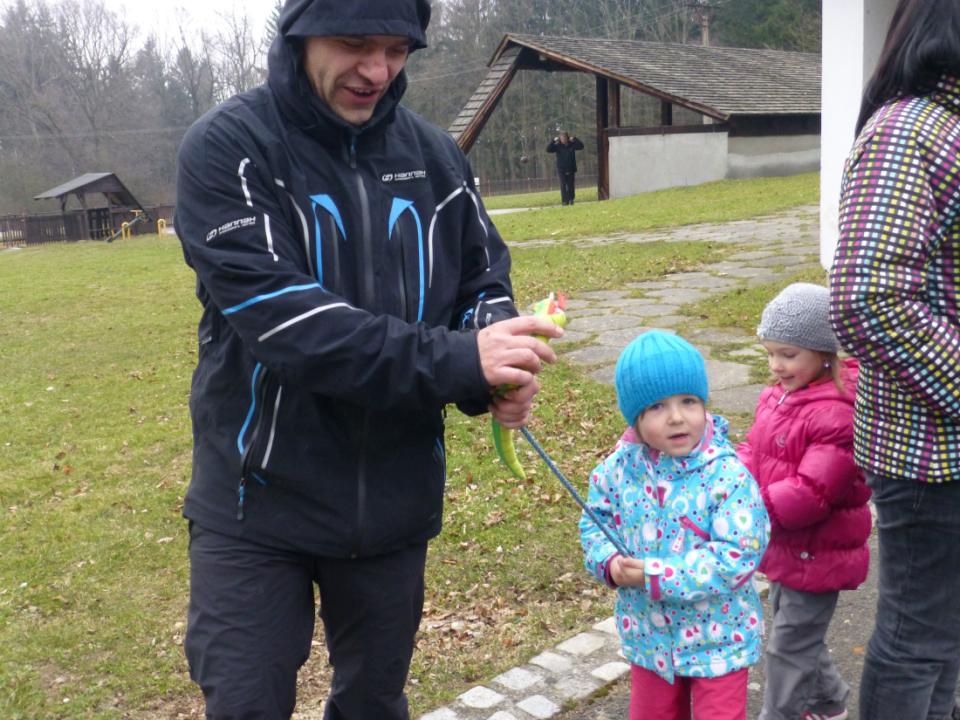 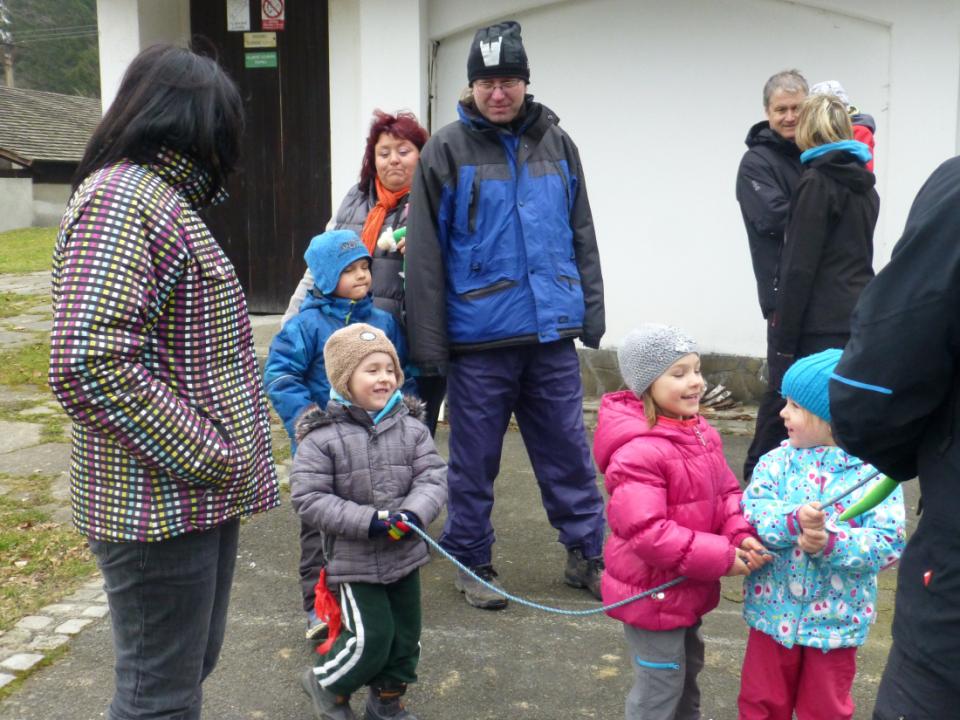 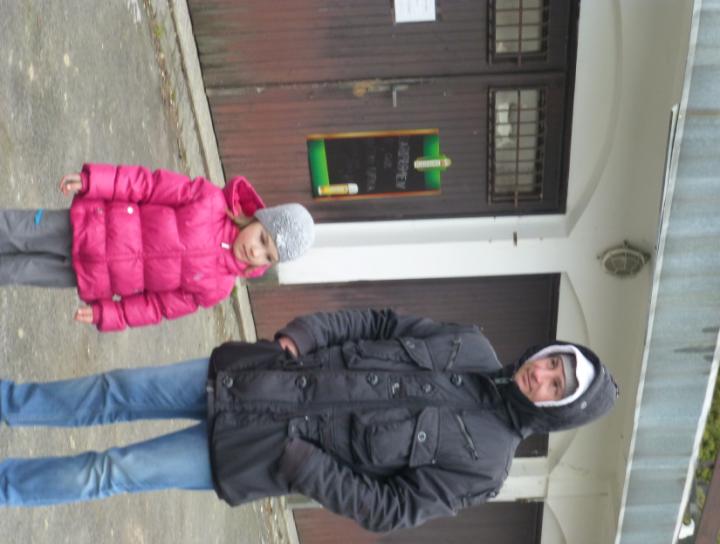 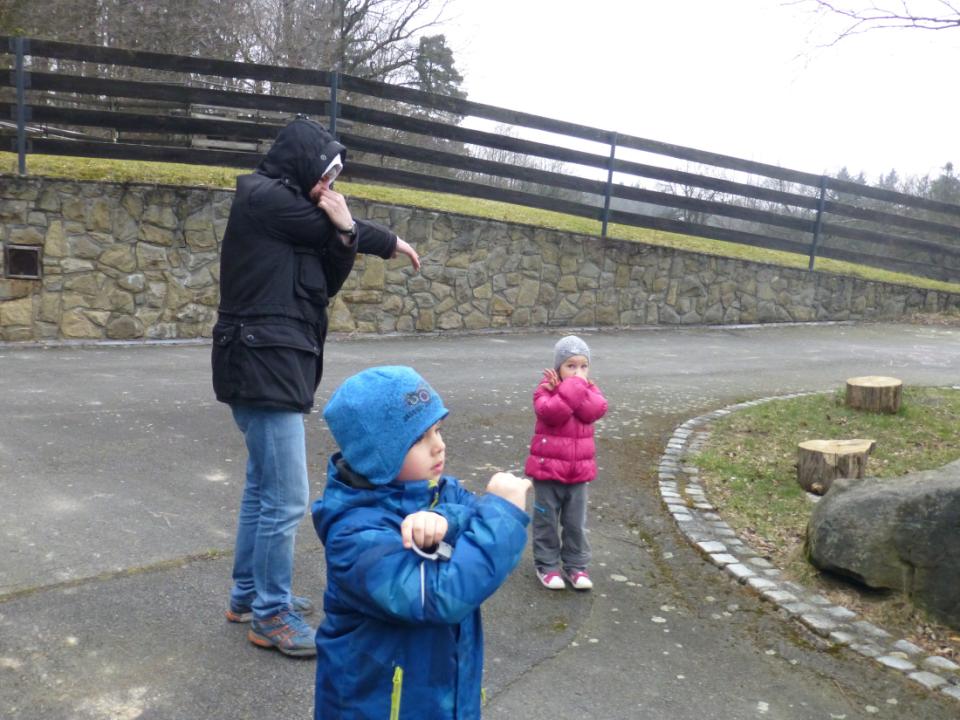 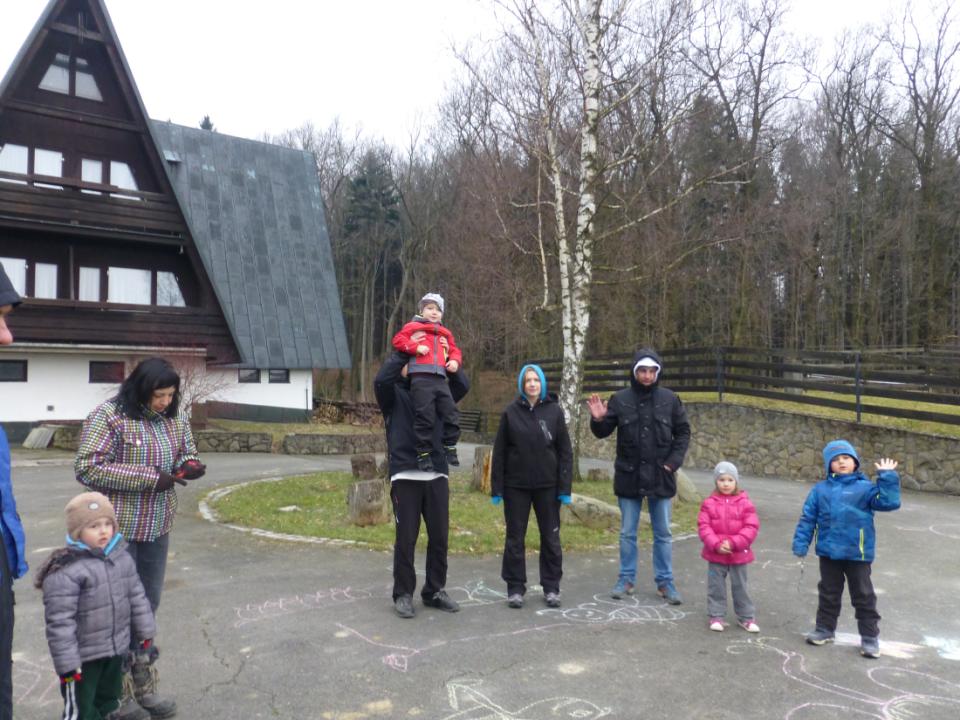 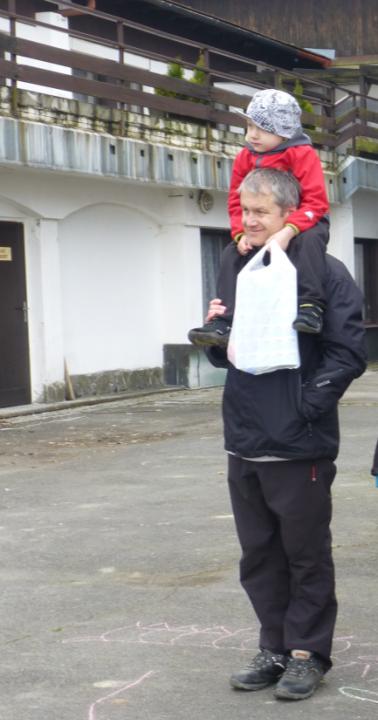